Filling in the WIOA Gap
an ESL/ABE LiveBinder 
with FREE Career, Civics, and 
Workforce Preparation Curriculum for the WIOA Classroom
Tonya Creamer
tonyacreamer@gmail.com
Agenda
ESL Program Requirements
Integrated English Literacy / Civics Grant Requirements
Integrated Education and Training (IET)
LiveBinder Resource Exploration
Assembly
Landscaping
Solo Work
What are your questions and concerns about ESL, Civics and WIOA?  
Jot down your top priority topic you hope 
will be covered in today’s session.
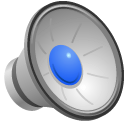 Now Grab a Partner!
Share your topics.
Connect Four
Pair up with another pair 
to make a group of four.  
Narrow your collective 4 priorities down to the top 2.
Today’s Participant Priorities
Today’s Presenter Priorities
Help you get a better understanding of the new WIOA requirements (going into effect on July 1, 2016).
Help you not freak out about that.
Today’s Presenter Priorities
Help you improve your students’ English skills while assisting them in developing job readiness skills to become effective parents, workers, and citizens in the United States.
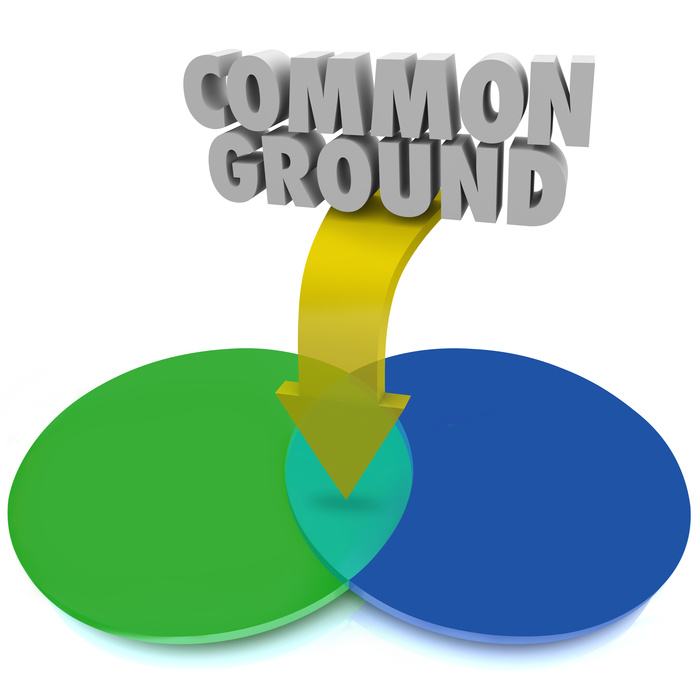 [Speaker Notes: image not labeled for reuse]
Agenda
ESL Program Requirements (231)
Integrated English Literacy / Civics Grant Requirements
Integrated Education and Training (IET)
LiveBinder Resource Exploration
Assembly
Landscaping
[Speaker Notes: By ESL, we mean English Language Acquisition as defined as an eligible activity to deliver using section 231 (general allocation) funds]
1) Changes to purpose:
Mathematics added 
Civics focus expanded
2) Changes to design
[Speaker Notes: Segue:  specifically…]
[Speaker Notes: According to the proposed regulations;]
Agenda
ESL Program Requirements
Integrated English Literacy / Civics Grant Requirements (243)
Integrated Education and Training (IET)
LiveBinder Resource Exploration
Assembly
Landscaping
[Speaker Notes: Section 243 funds- NOT general allocation]
Integrated English Literacy / Civics Education Grant Funds (IEL/CE- Sec. 243)
Changes to Goal:
Prepare and place ELL adults in careers integrating with the local workforce development system.
Integrated English Literacy / Civics Education Grant Funds (IEL/CE- Sec. 243)
Changes to Program Design:
a. prepare ELLs for, and place such adults in, unsubsidized employment in in-demand industries and occupations that lead to economic self-sufficiency, and
Integrated English Literacy / Civics Education Grant Funds (IEL/CE- Sec. 243)
Changes to Program Design:
b. integrate with the local workforce development system and its functions to carry out the activities of the program.
Integrated English Literacy / Civics Education Grant Funds (IEL/CE- Sec. 243)
Changes to Use of Funds:
Section 243 funds must be used for IELCE in combination with integrated education and training activities.
Agenda
ESL Program Requirements
Integrated English Literacy / Civics Grant Requirements
Integrated Education and Training (IET)
LiveBinder Resource Exploration
Assembly
Landscaping
[Speaker Notes: Section 243 funds- NOT general allocation]
Integrated Education and Training (IET) (Sec. 203(11))
A service approach that provides adult education and literacy activities concurrently and contextually with workforce preparation activities and workforce training for a specific occupation or occupational cluster for the purpose of educational and career advancement.
Agenda
ESL Program Requirements
Integrated English Literacy / Civics Grant Requirements
Integrated Education and Training (IET)
LiveBinder Resource Exploration
Assembly
Landscaping
Agenda
ESL Program Requirements
Integrated English Literacy / Civics Grant Requirements
Integrated Education and Training (IET)
LiveBinder Resource Exploration
Assembly
Landscaping
Agenda
ESL Program Requirements
Integrated English Literacy / Civics Grant Requirements
Integrated Education and Training (IET)
LiveBinder Resource Exploration
Assembly
Landscaping
LiveBinder
www.tinyurl.com/ESLlivebinder
Questions?

Tonya Creamer
tonyacreamer@gmail.com